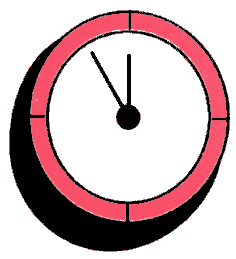 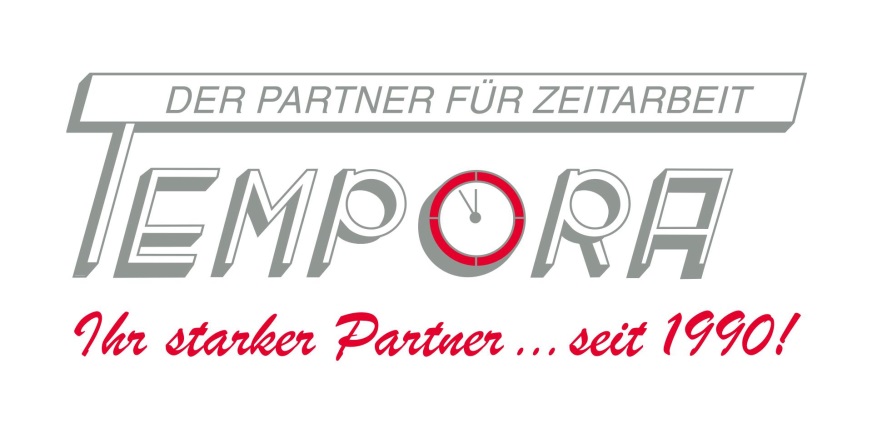 Wichtige Dokumente zur Arbeitnehmerüberlassung
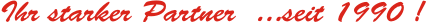 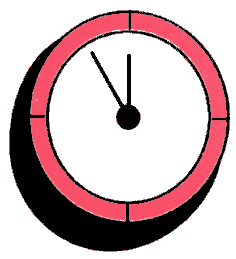 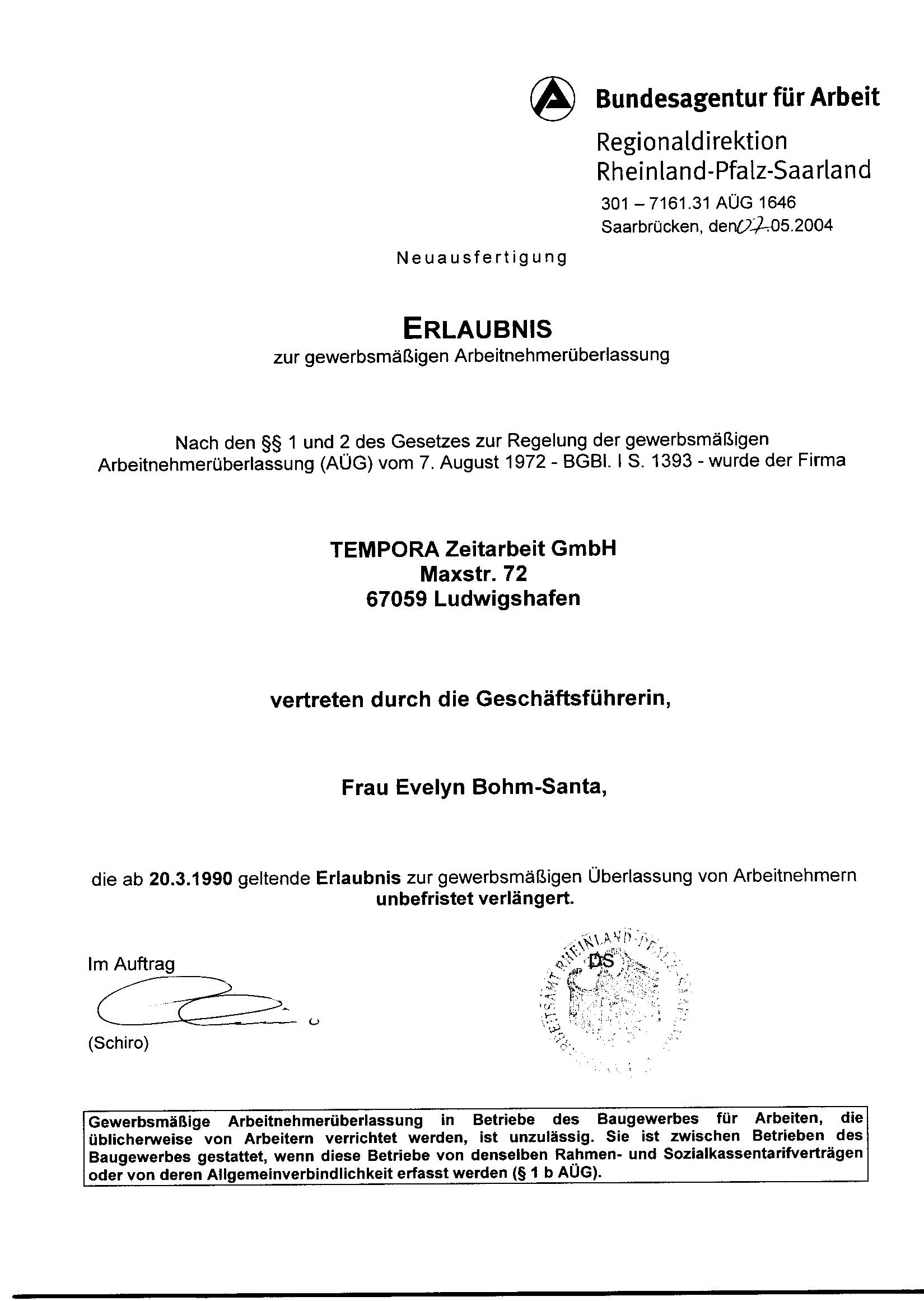 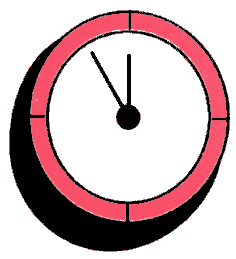 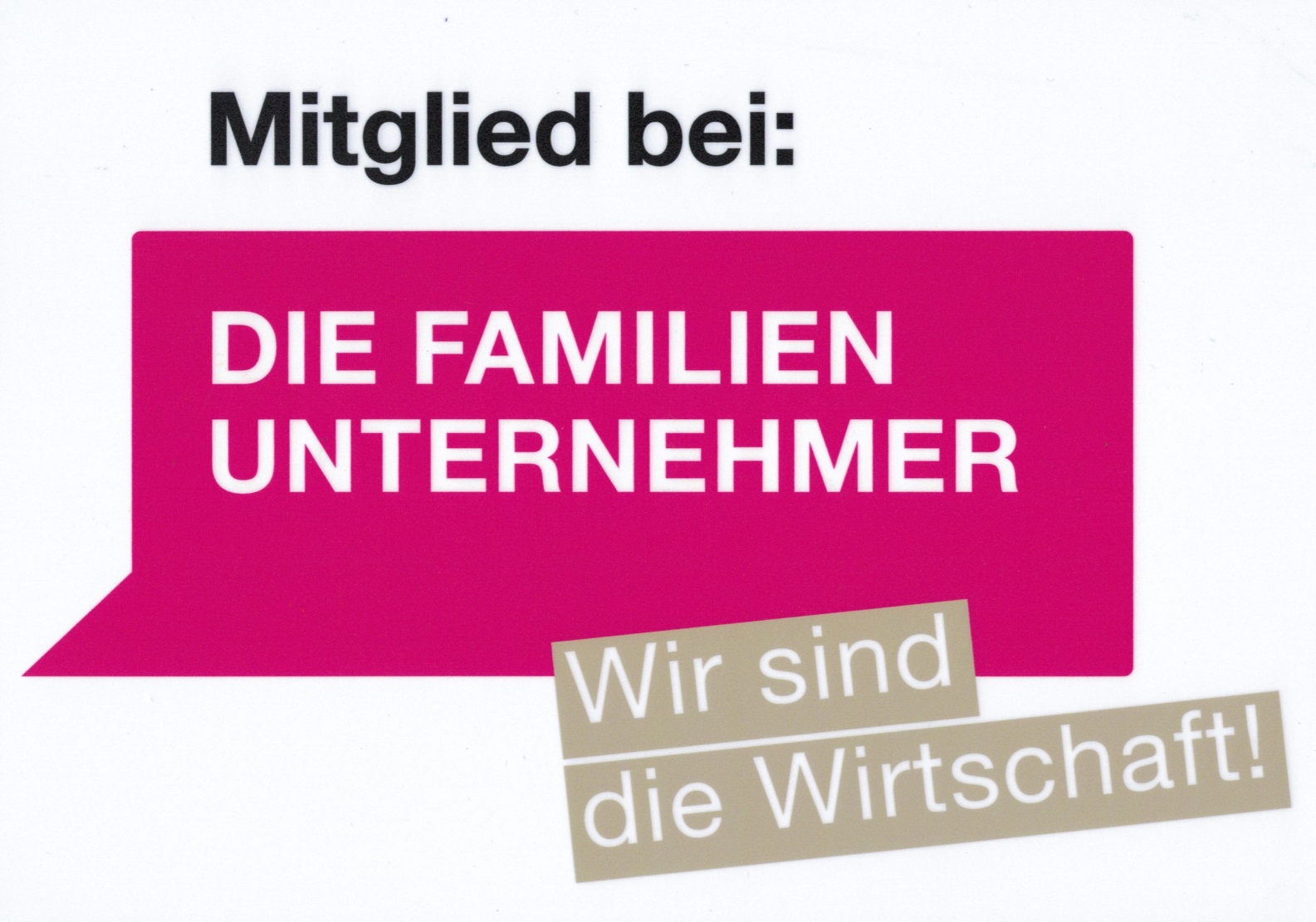 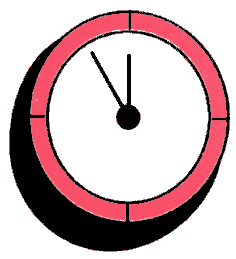 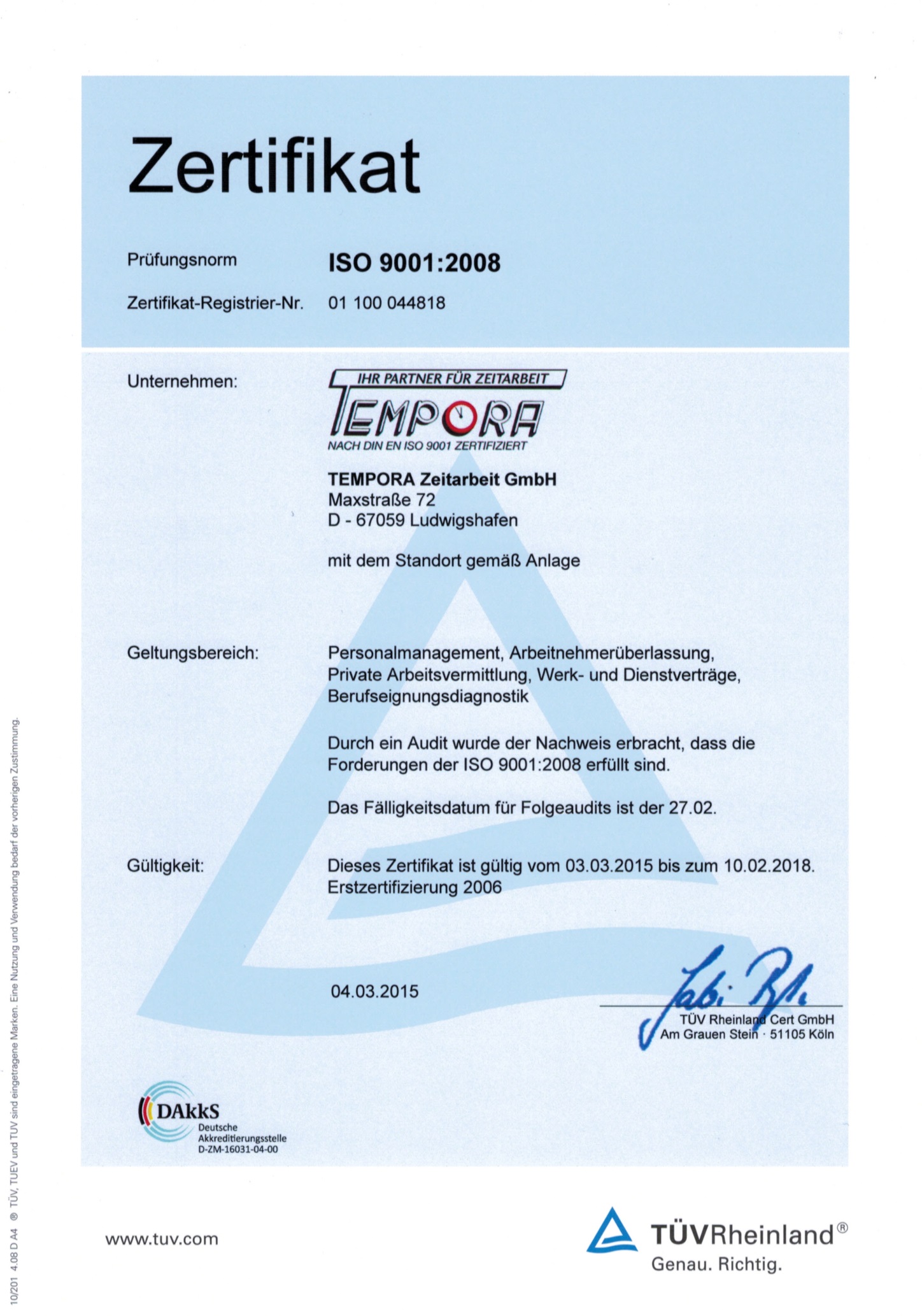 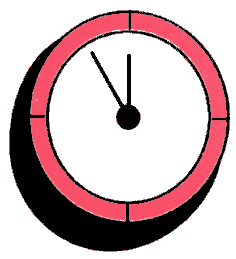 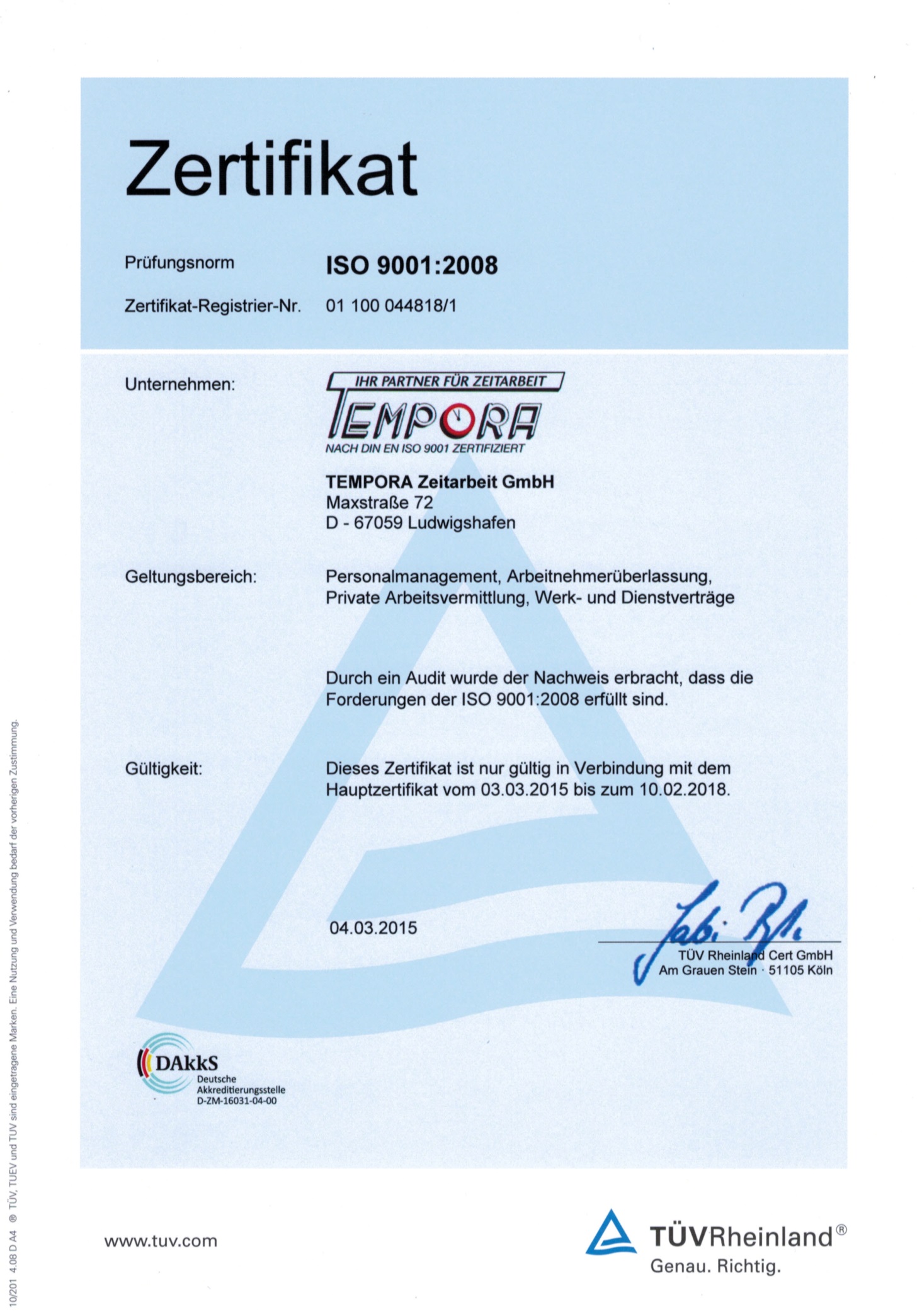 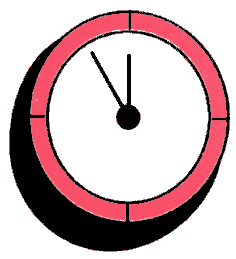 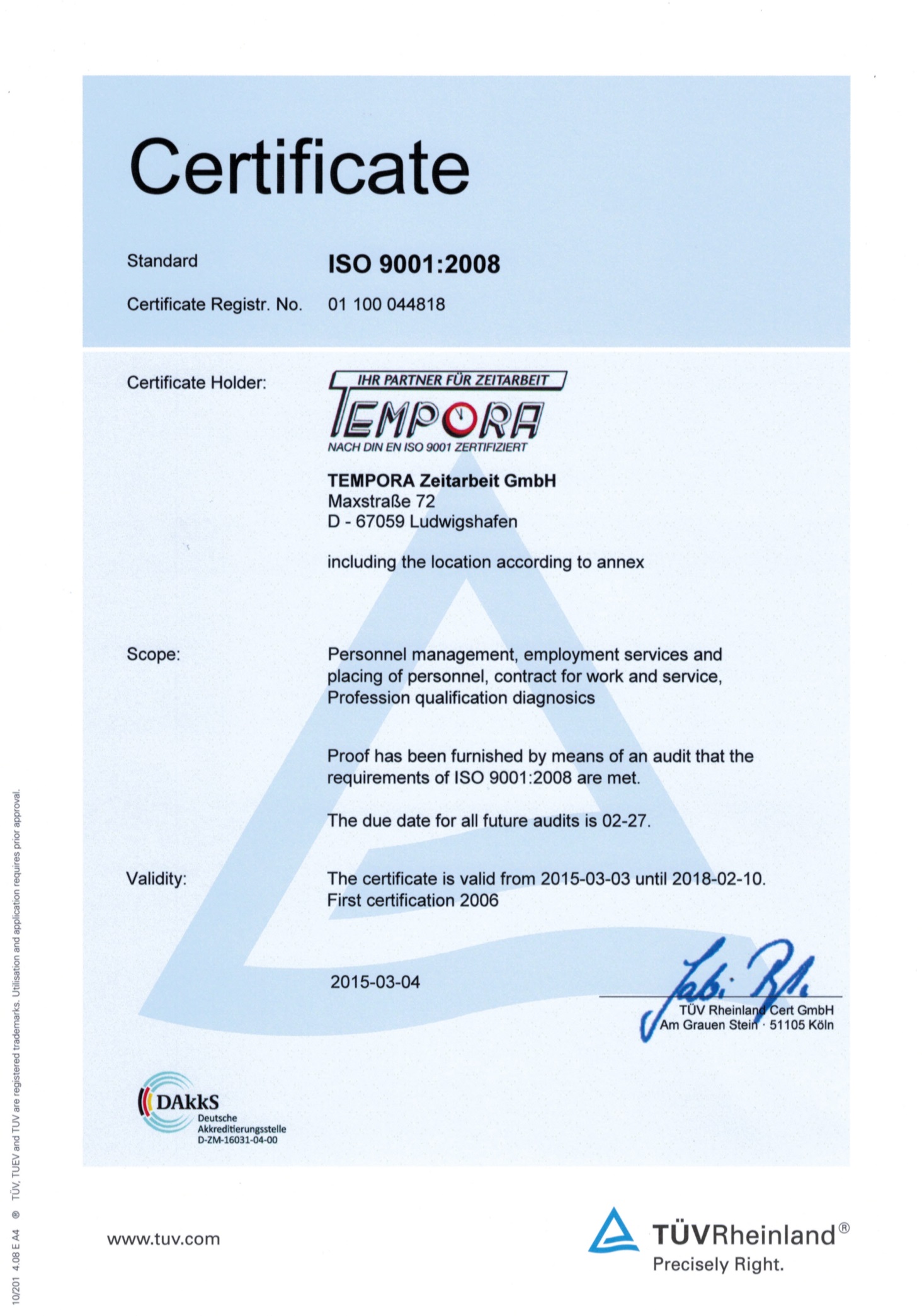 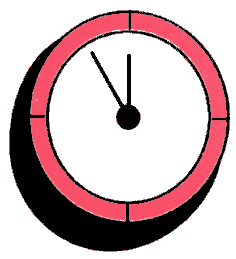 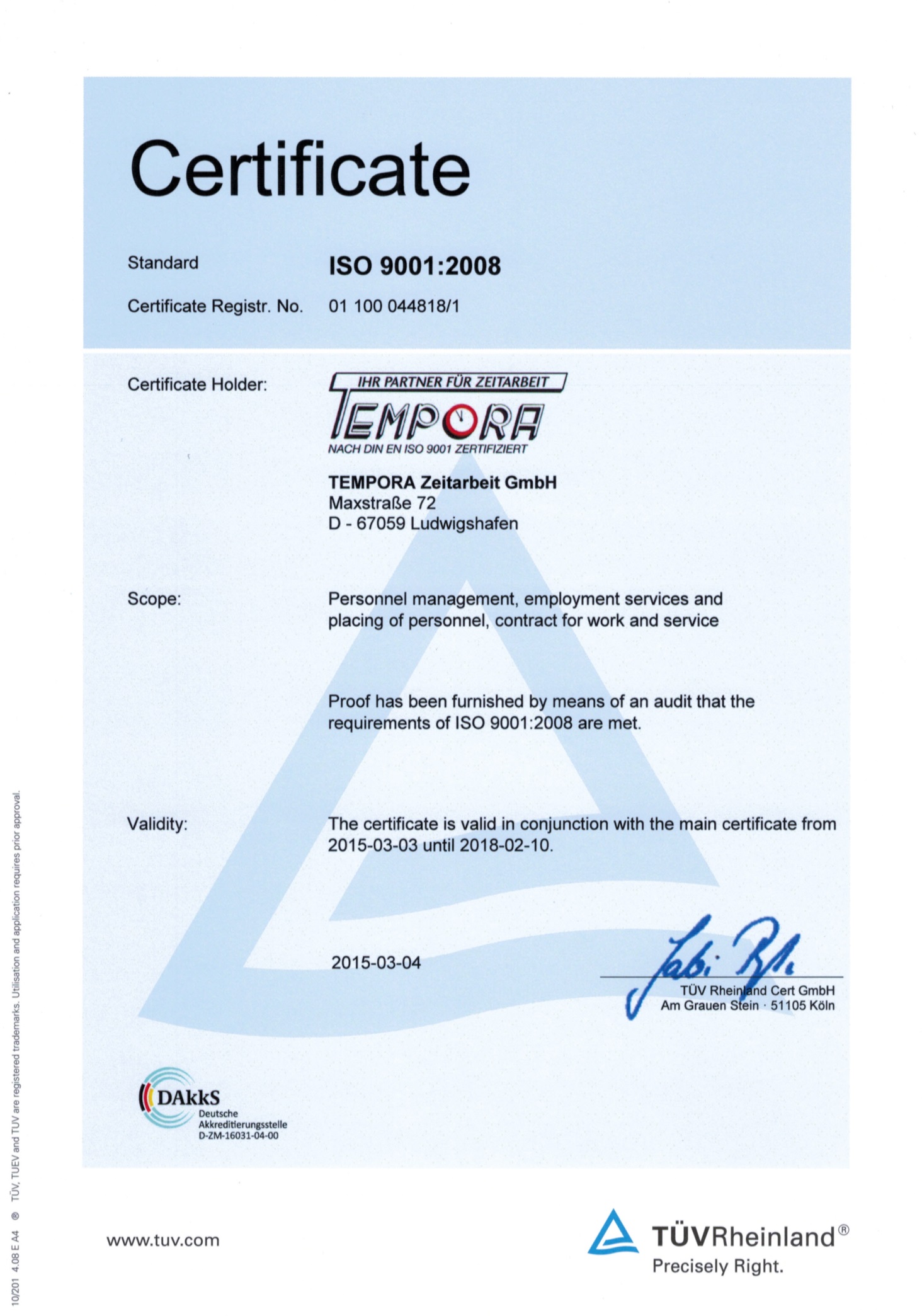 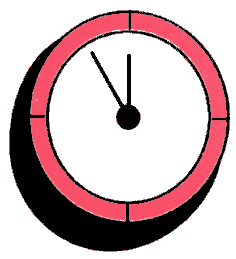 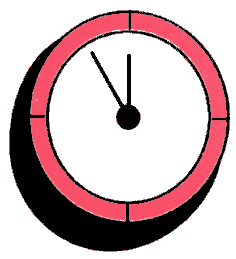 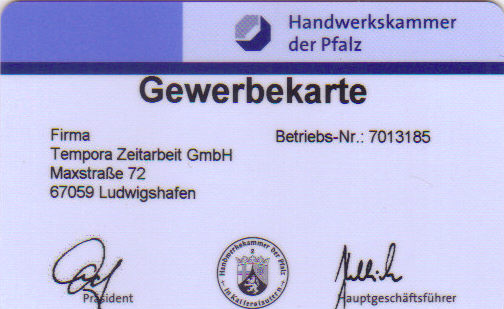 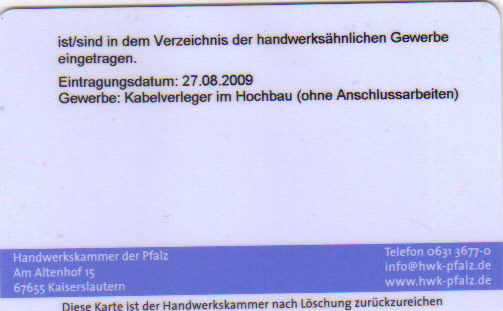 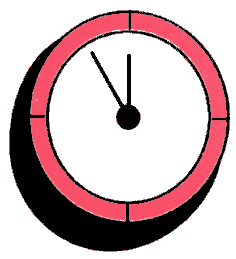 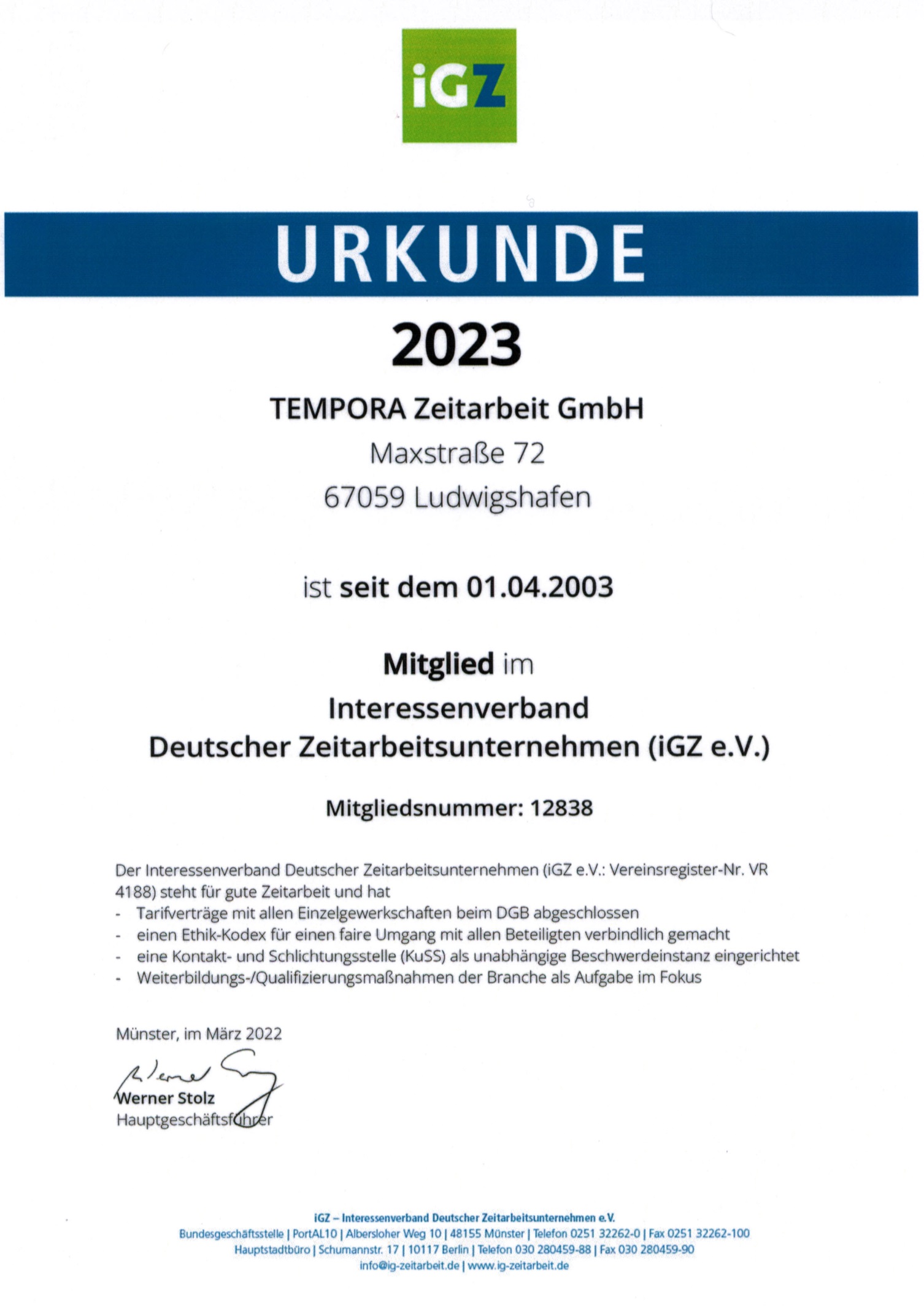 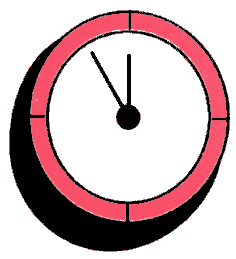 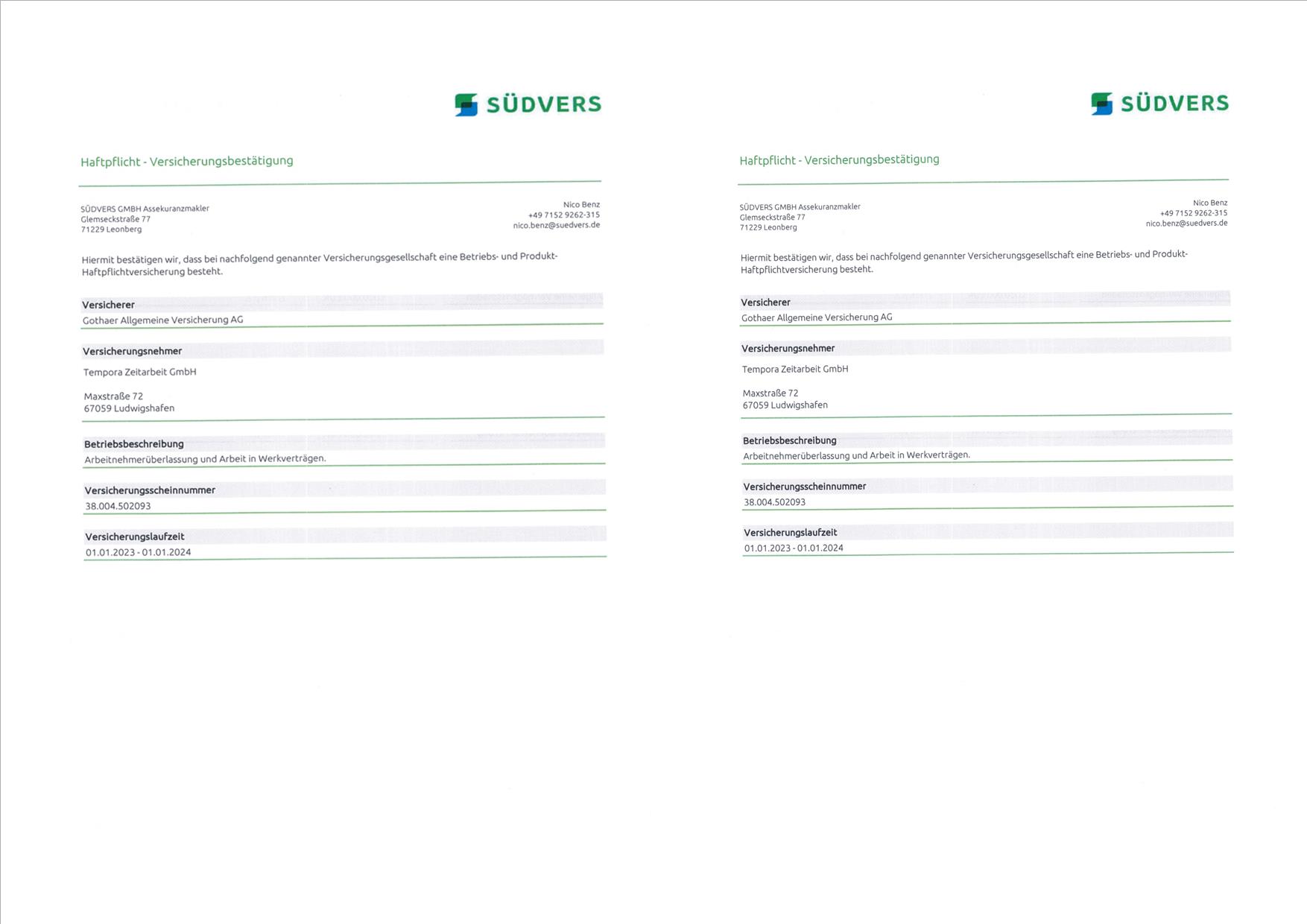 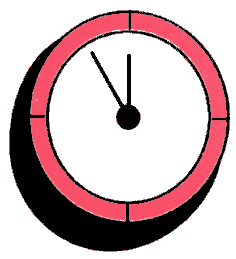 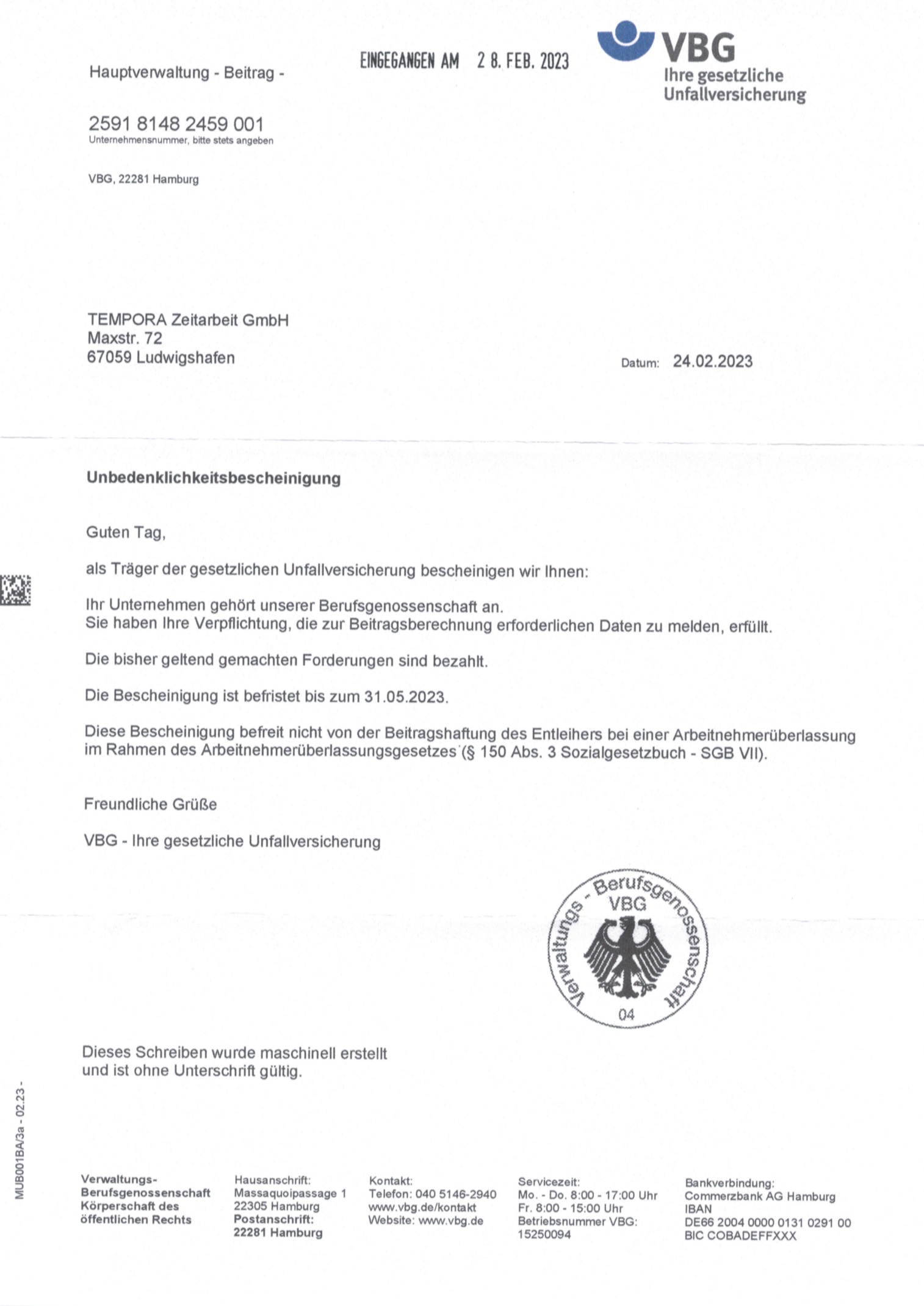 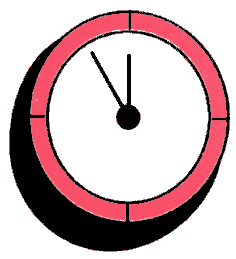 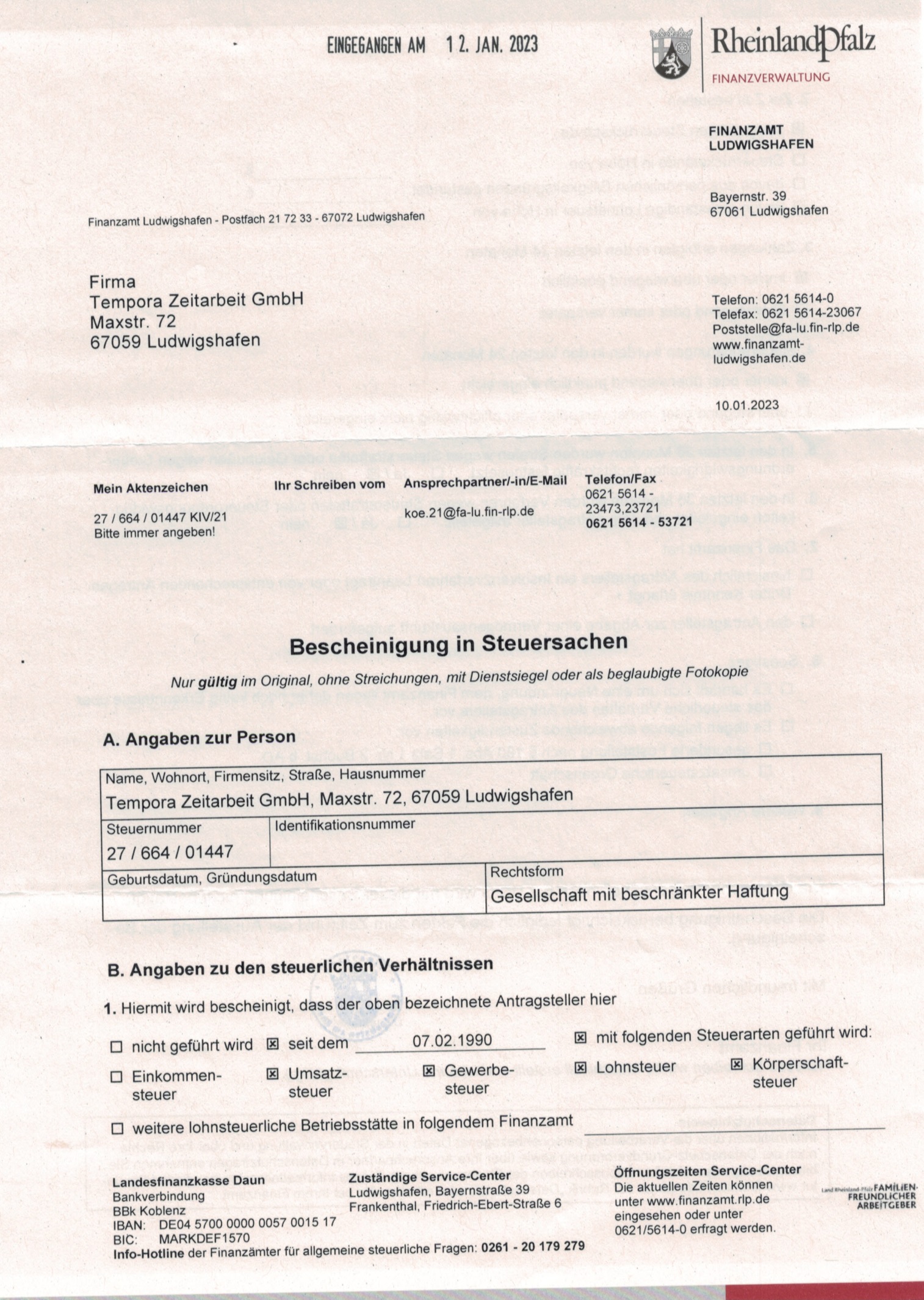 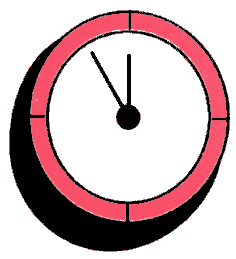 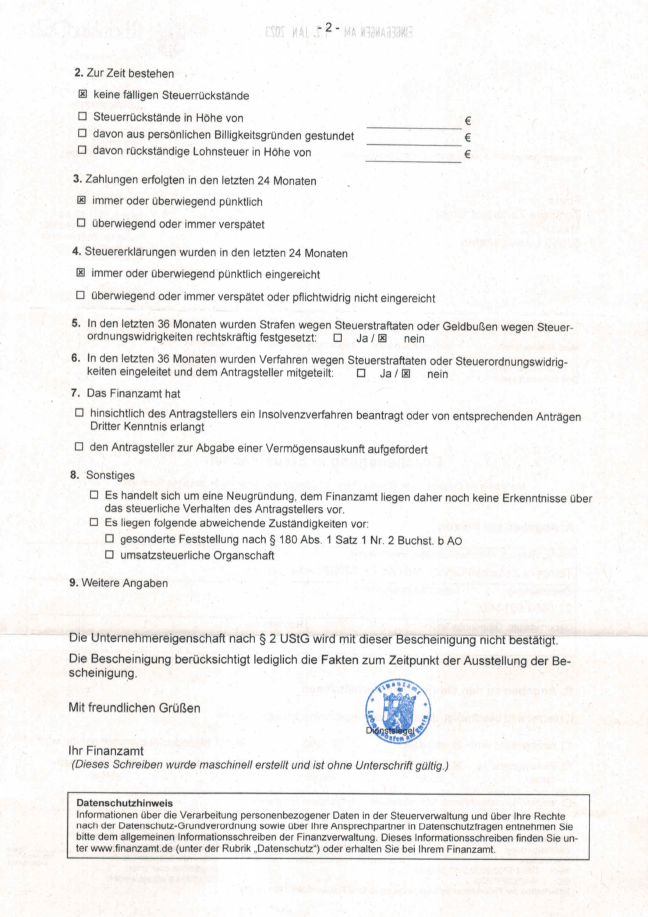 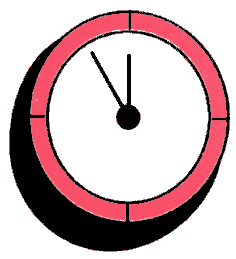 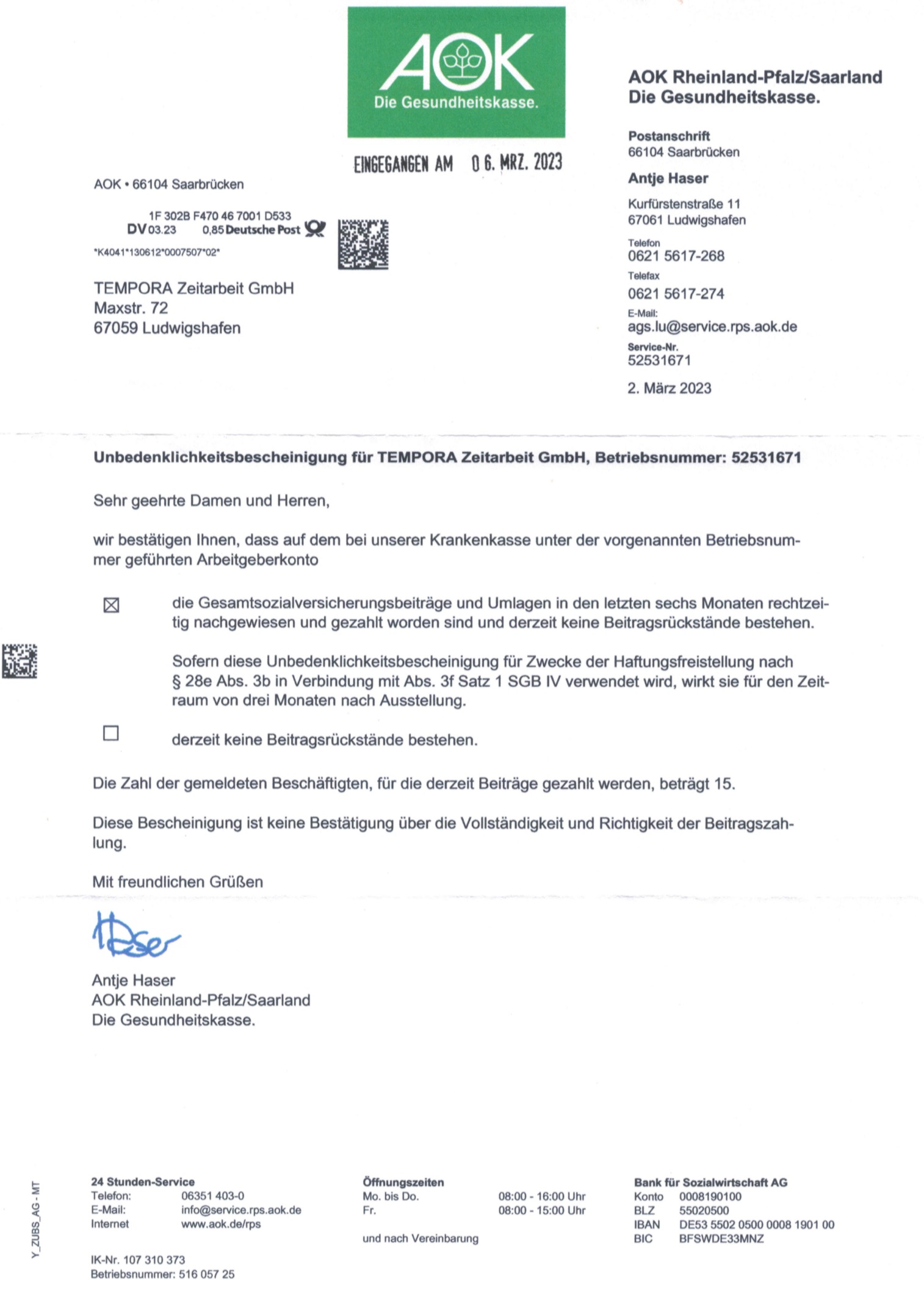 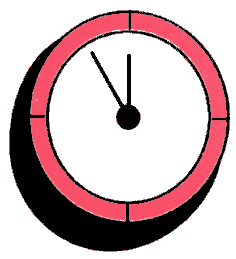 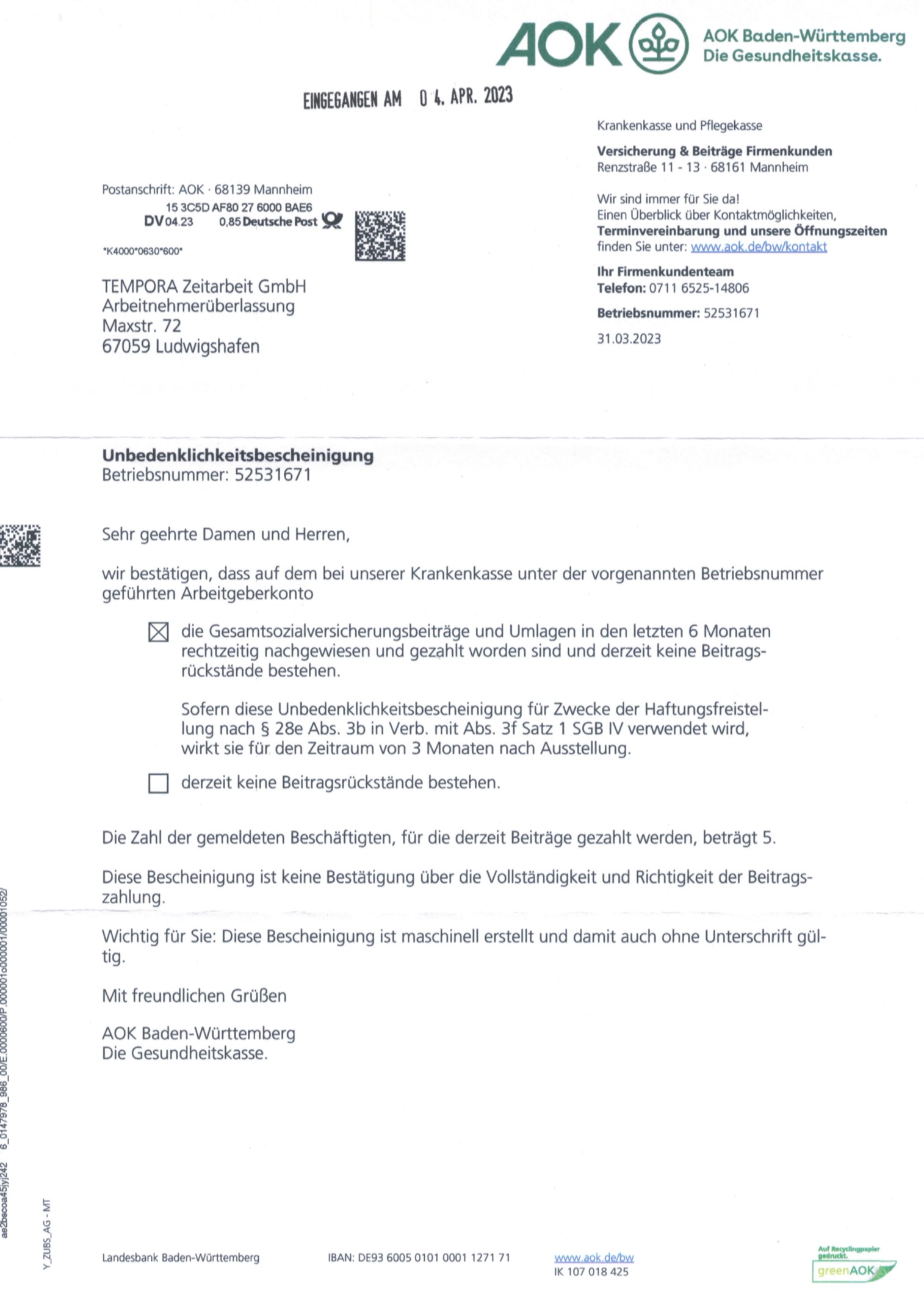 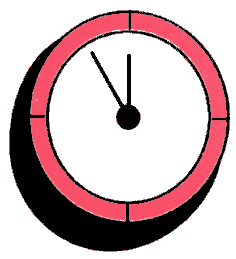 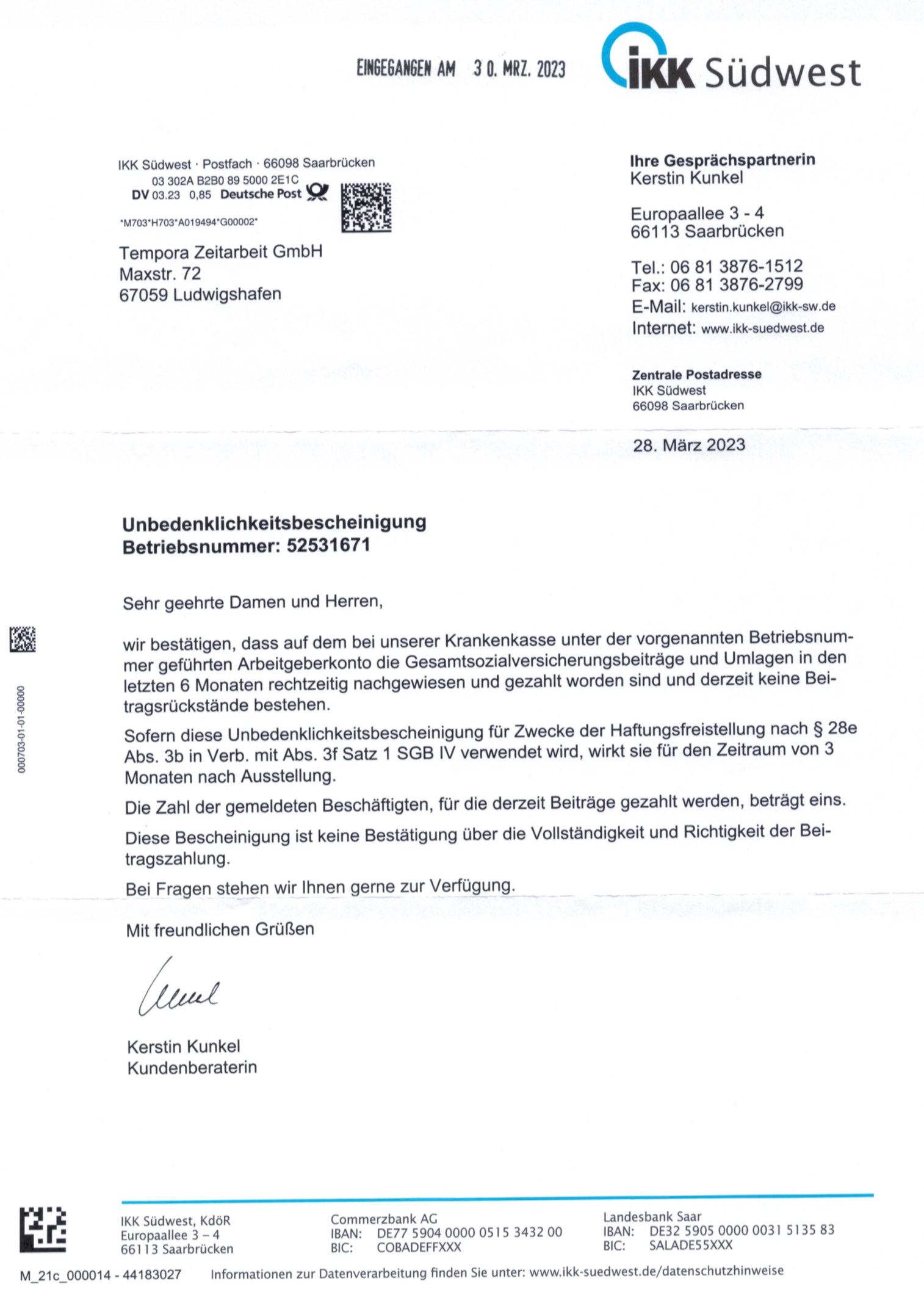 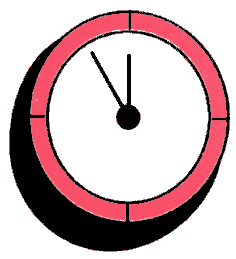 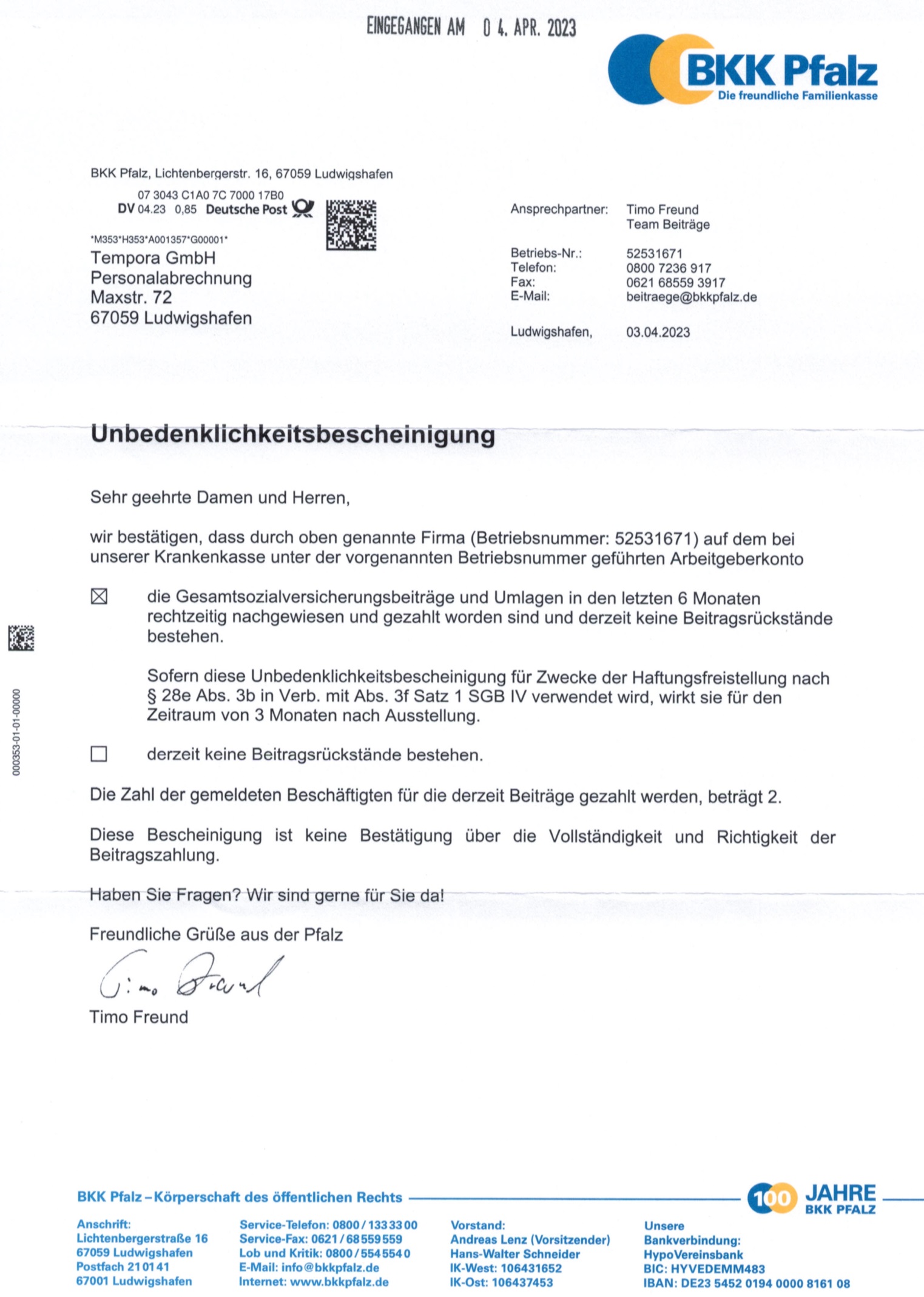 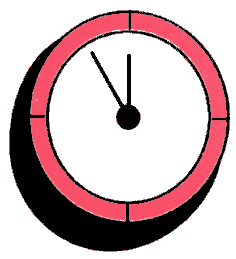 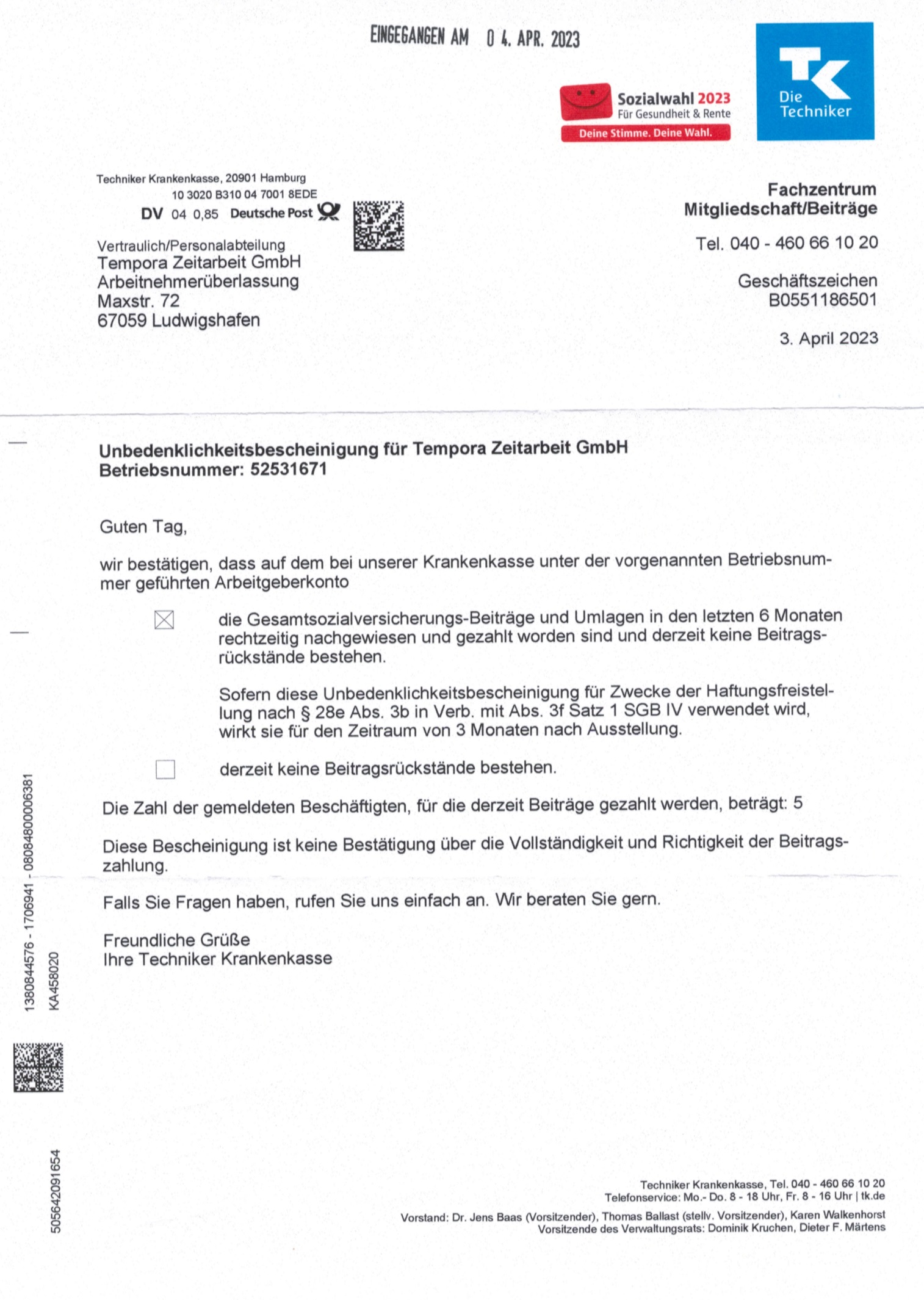 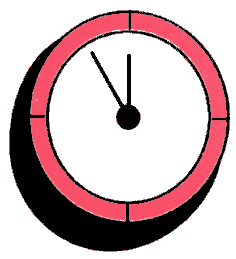 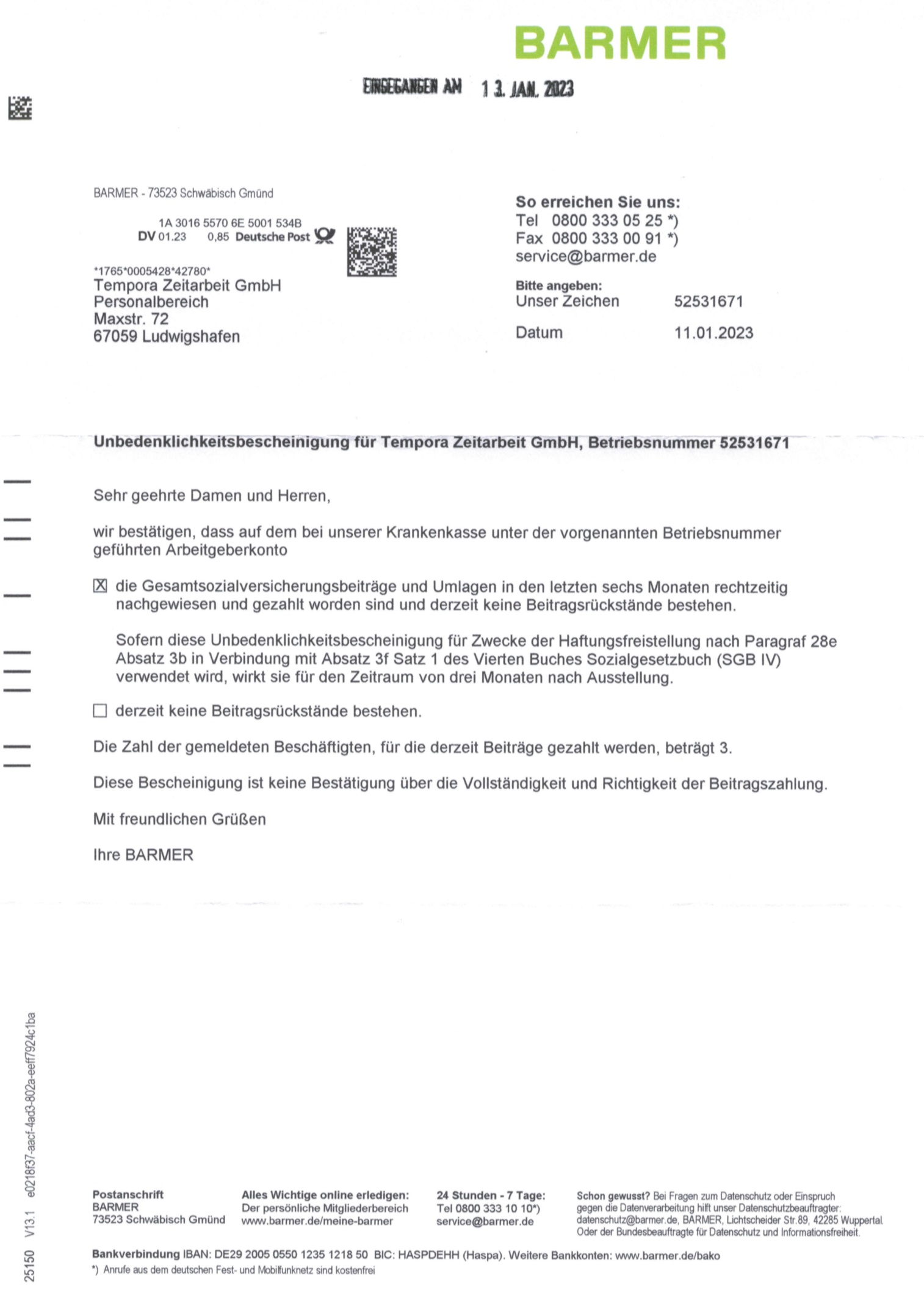 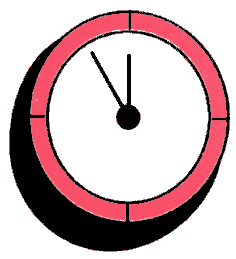 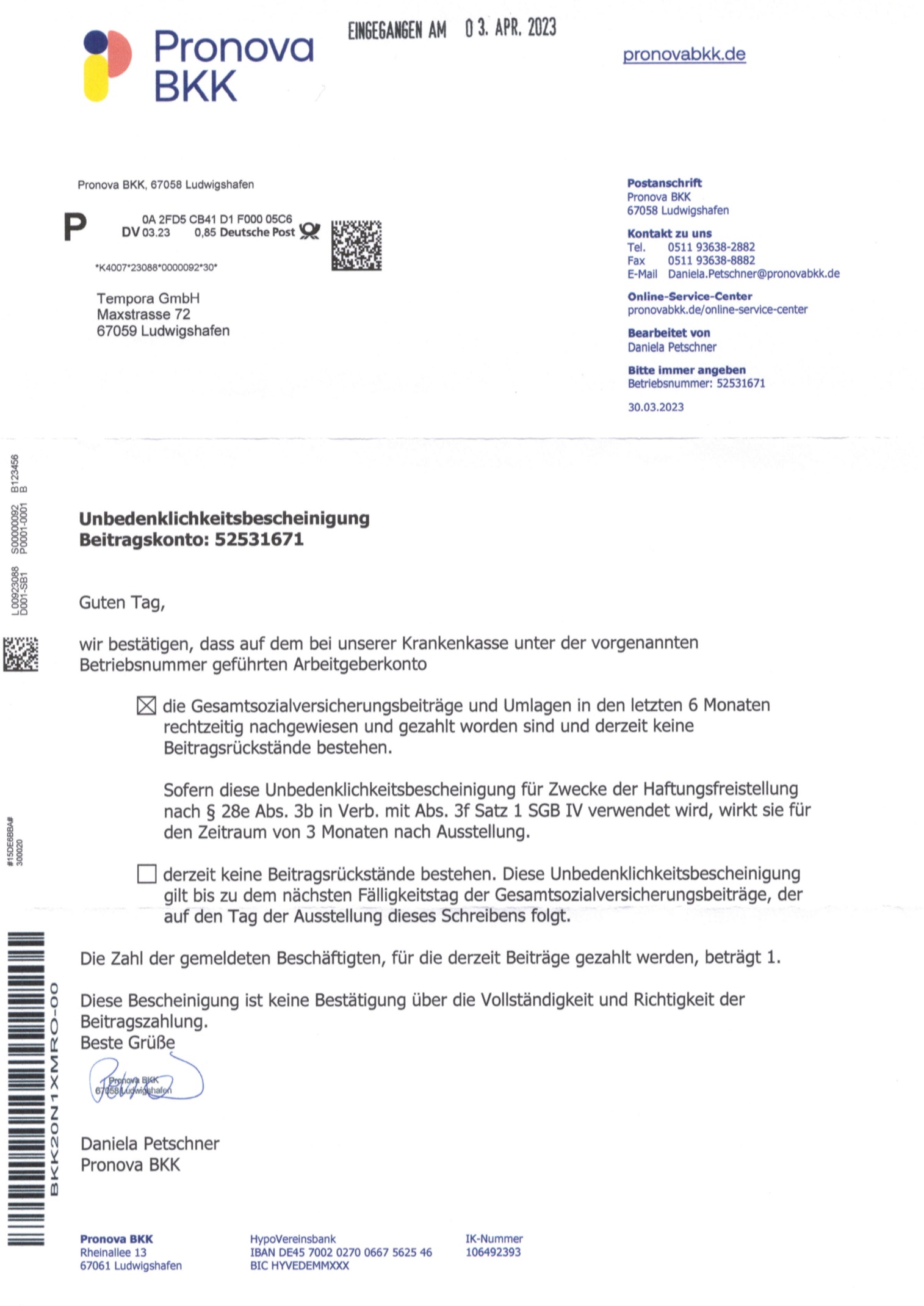 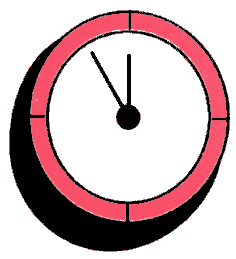 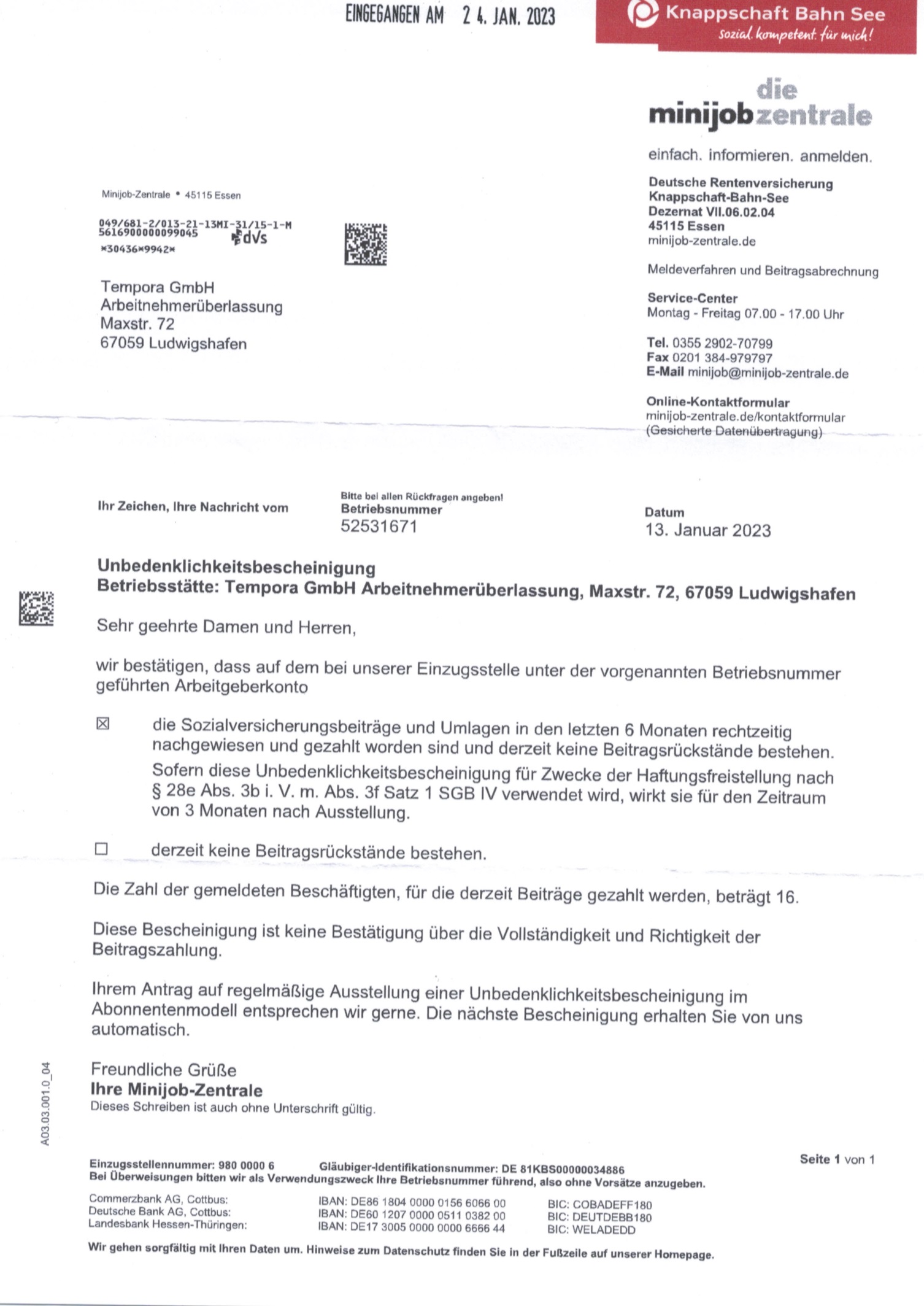 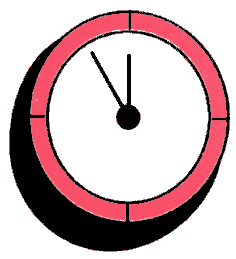 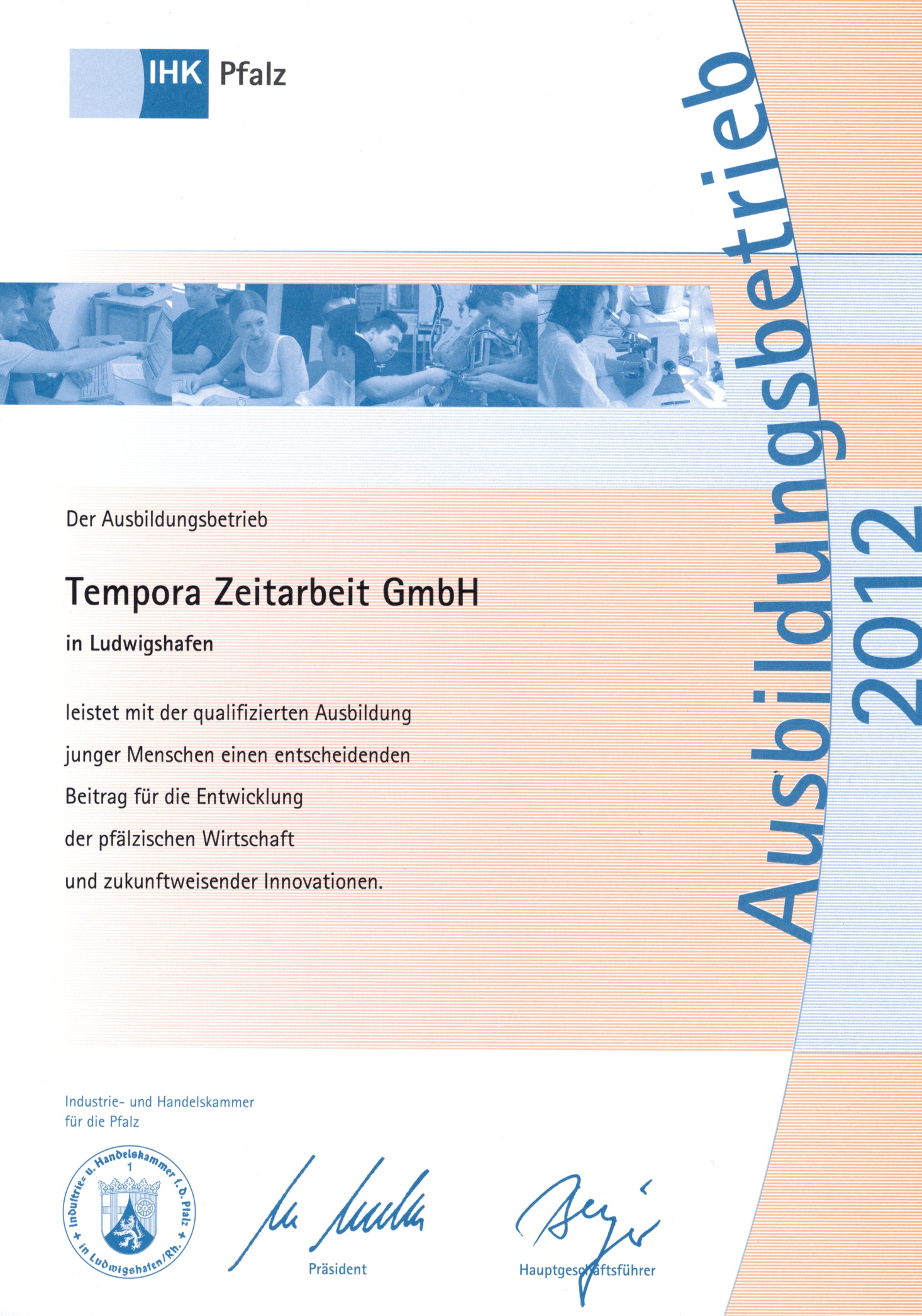 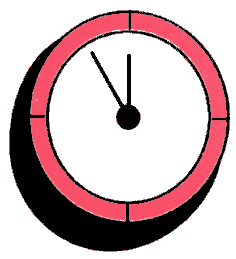 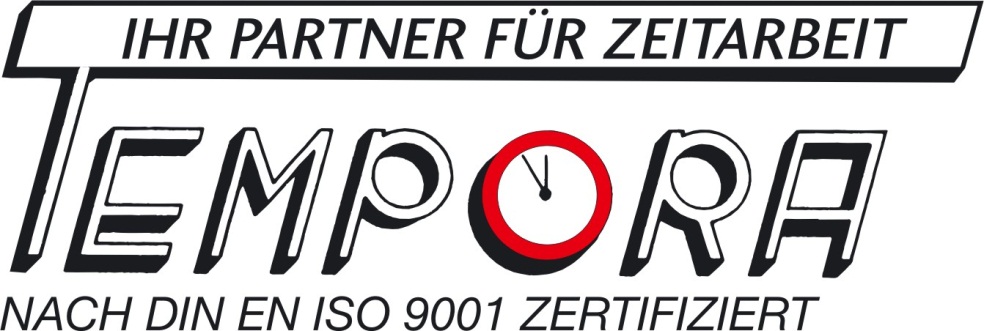 Ende der Dokumentation
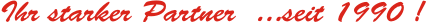 created by TEMPORA